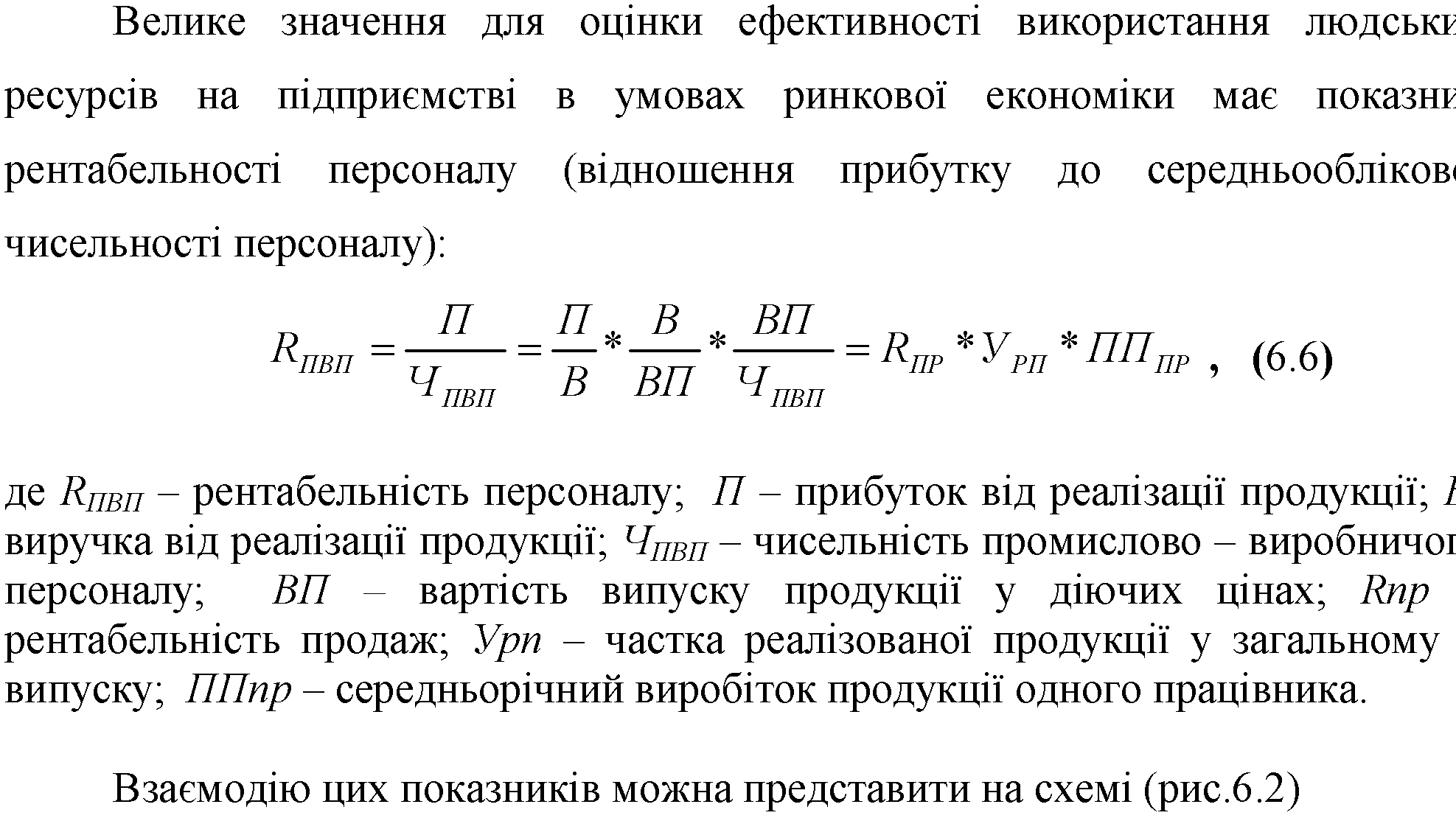 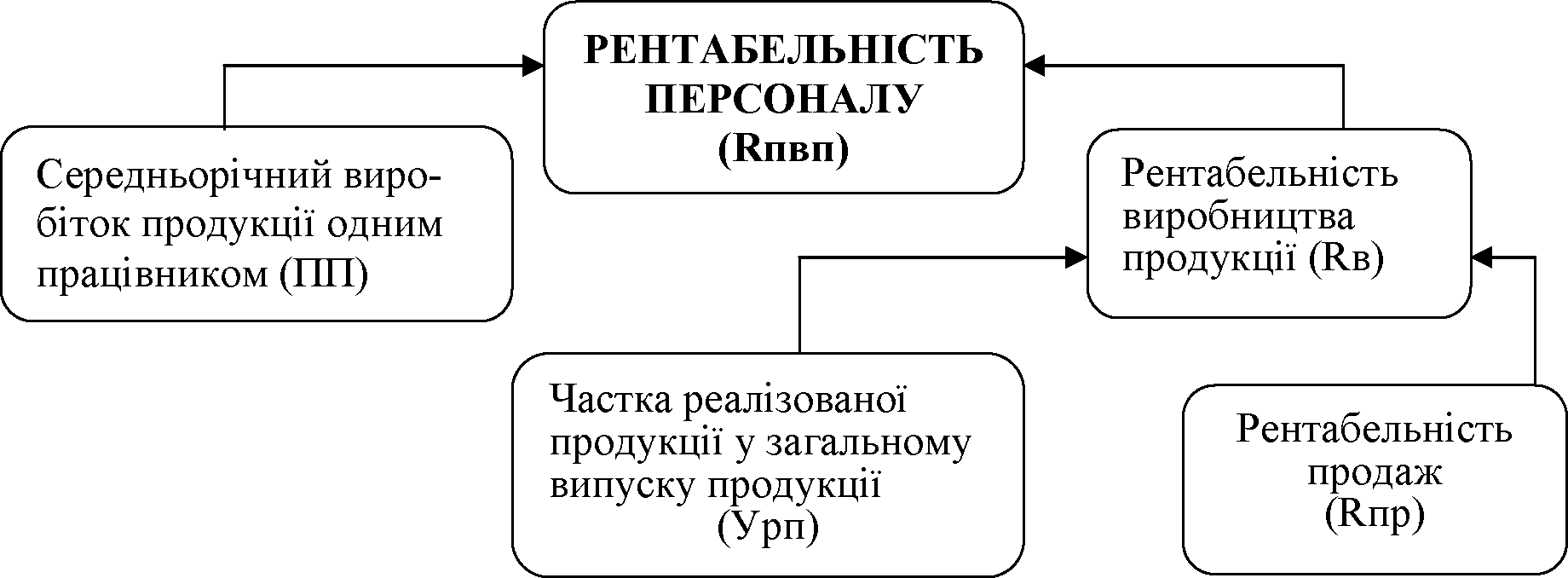 -	зростання питомої ваги робітників у чисельності ПВП збільшило ППпр на 0,66% або на 46,92 грн. (стовбець 7);

-	збільшення кількості відпрацьованих днів на одного робітника дозволило підвищити ППпр на 0,31%, або на 21,2 грн. (стовбець 8);

-	зростання тривалості робочого дня підвищило ППр на 0,83% або на 59, 24 грн. (стовбець 9);

-	зниження ППпр на 1,21% ( - 87,36 грн.) відбулось через зменшення годинного виробітку одного робітника (стовбець 10).

Таким чином, на підприємстві екстенсивні чинники мали позитивний вплив на рівень ППпр (+ 1,8%), а інтенсивні - негативний вплив (- 1,21%). Тому основну увагу слід приділити на з’ясування причин зниження годинного виробітку робітників (№г). Це могло відбутися через погіршення технічного рівня виробництва, зниження рівня організації праці та її інтенсивності, зміни у структурі продукції, зміни рівня міжзаводської кооперації, підвищення втрат від браку, наявність відхилень від нормальних умов виробництва та ін.
Прийоми ланцюгової підстановки та індексів не розкривають впливу всієїсукупності техніко-економічних факторів, які змінюють продуктивність праці.
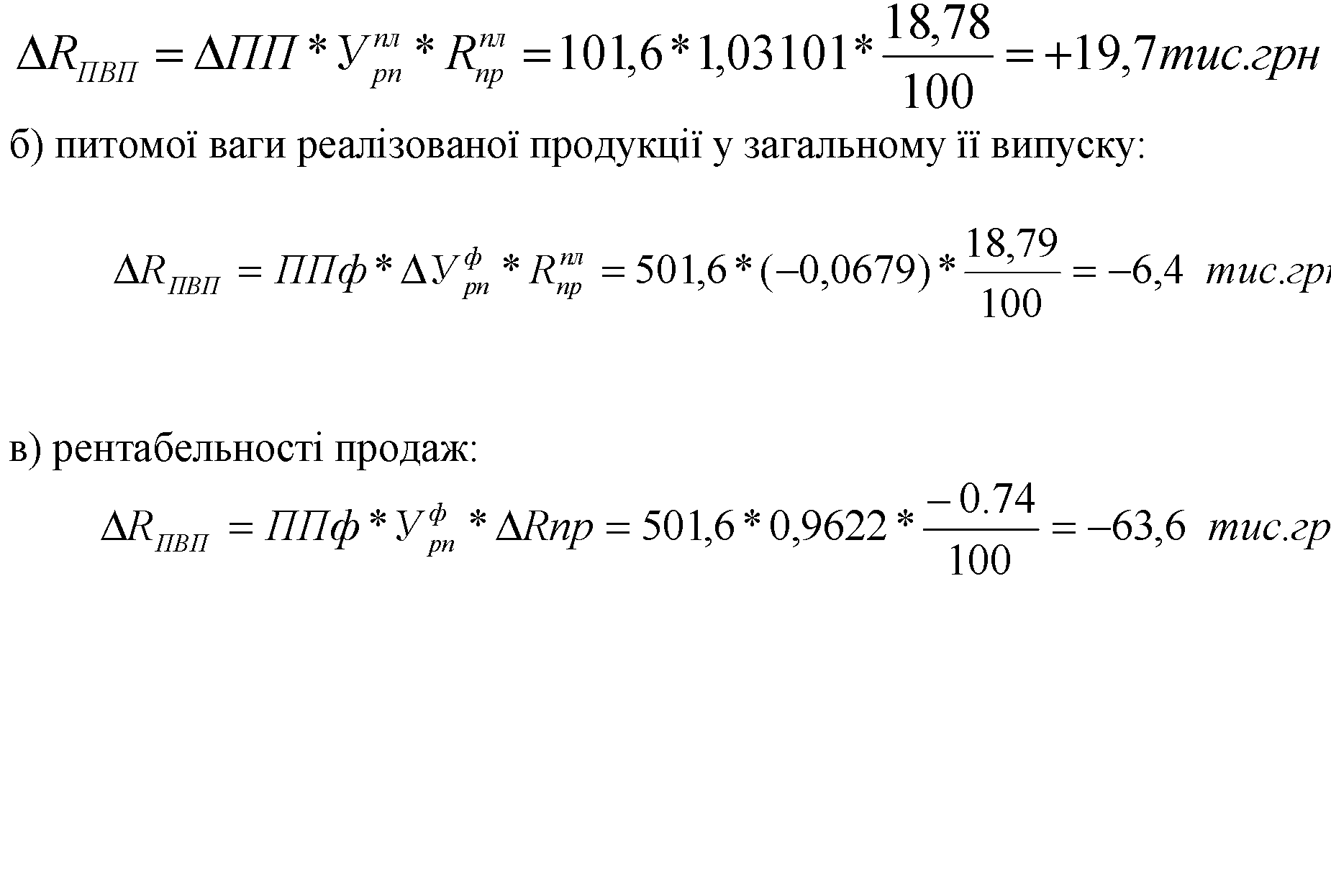 Управління продуктивністю на підприємстві – це фактично частина загального процесу управління підприємством, що включає в себе планування, організацію, мотивацію, керівництво, контроль і регулювання. Ця робота ґрунтується на постійному аналізі співвідношення корисного ефекту від певної трудової діяльності, з одного боку, і витрат на цю діяльність – з іншого. Для управління продуктивністю розробляються програми її підвищення (табл. 6.6). Основні цілі програми: ефективне використання людських ресурсів; мінімізація витрат на виробництво; створення ефективної системи виміру продуктивності праці.
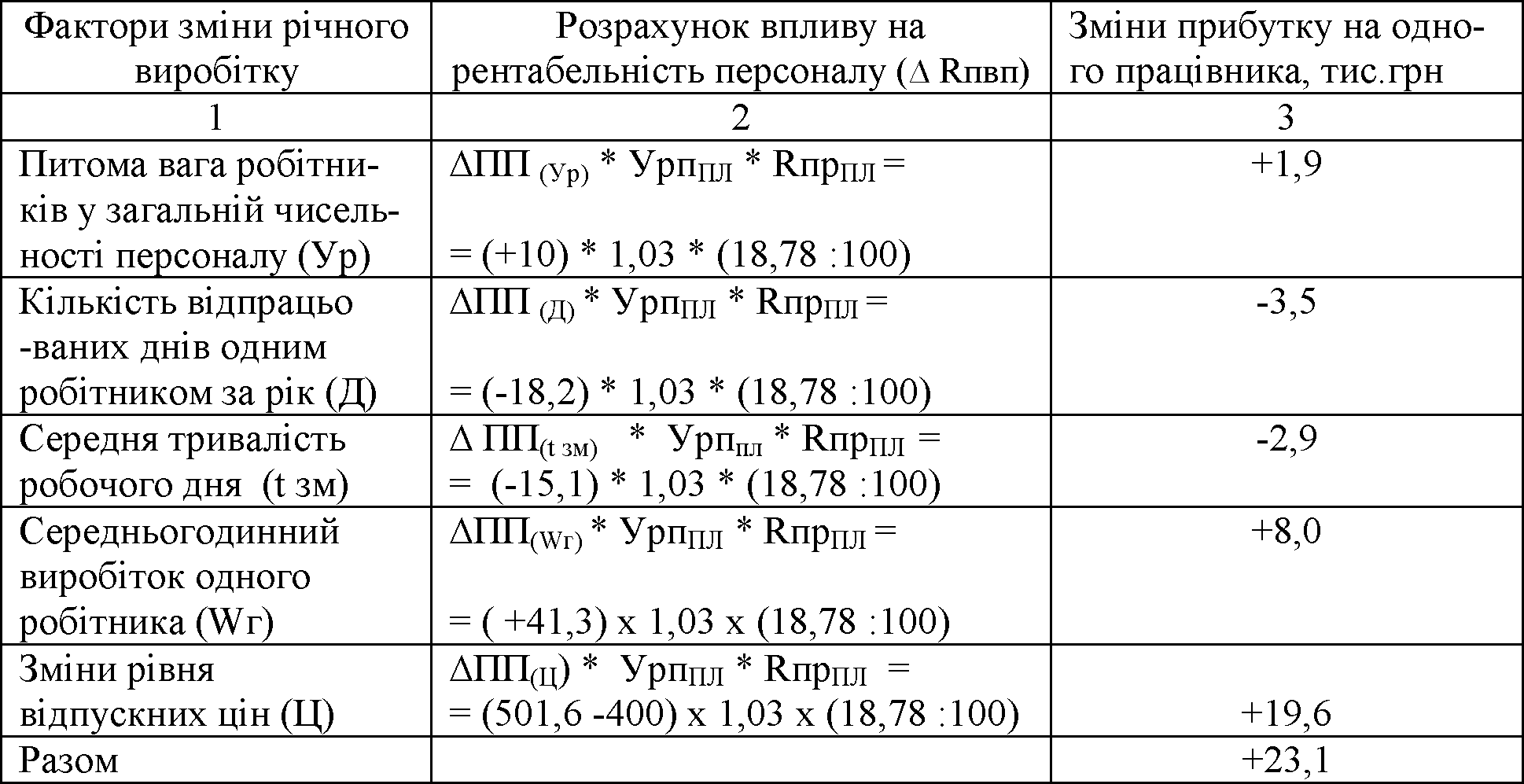 Цілі та зміст програм управління продуктивністю праці
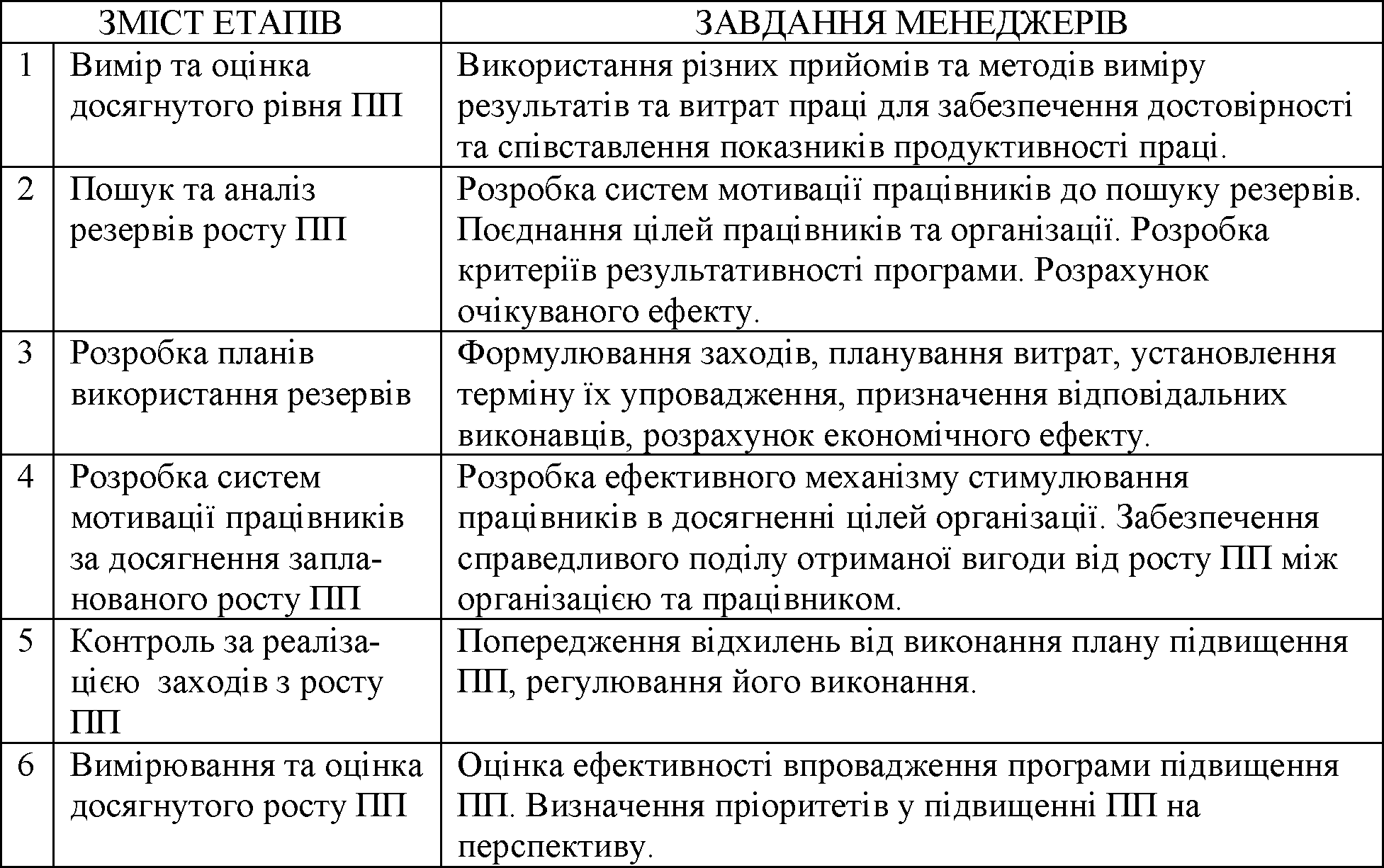 Формули для розрахунків
Тестові завдання до теми